Cold Weather Training
October 2023
Overview
Who Holds Cost
Owner vs. Brinkmann held
Communication!!!
Owner – schedule delay or incur cost?
Weigh the cost versus delay in each scenario
How are you tracking lost days?
How is this carried with subs?
Allowance Log
Earthwork & Foundations
Frost in the soil
Remove & replace
Code-L
Additional rock – crane road maintenance
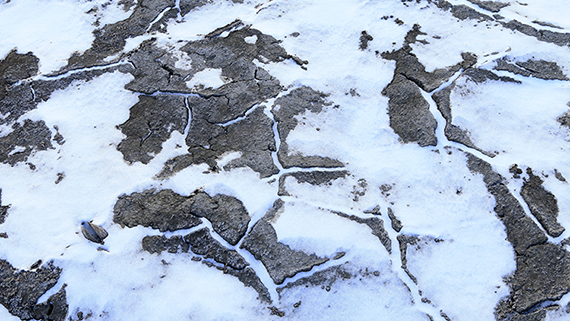 Winter Concrete
Winter Concrete Services
Hot Water
Concrete Additives
NCA (Non-Chloride Accelerator), Fly Ash, High Ranger Water reducers, etc
Historical Unit Costs
Hot Water – $6/CYD
1% NCA - $5/CYD
2% NCA – $10/CYD
Slab on Grade
Frost in soil
Remove & replace – same as soil
Compacted fill
Ground thaw machine
Blankets
Labor & touches
Rental vs Purchase?
~$0.40/SF/MO – Rental
Footings & Slab on Grade Blankets
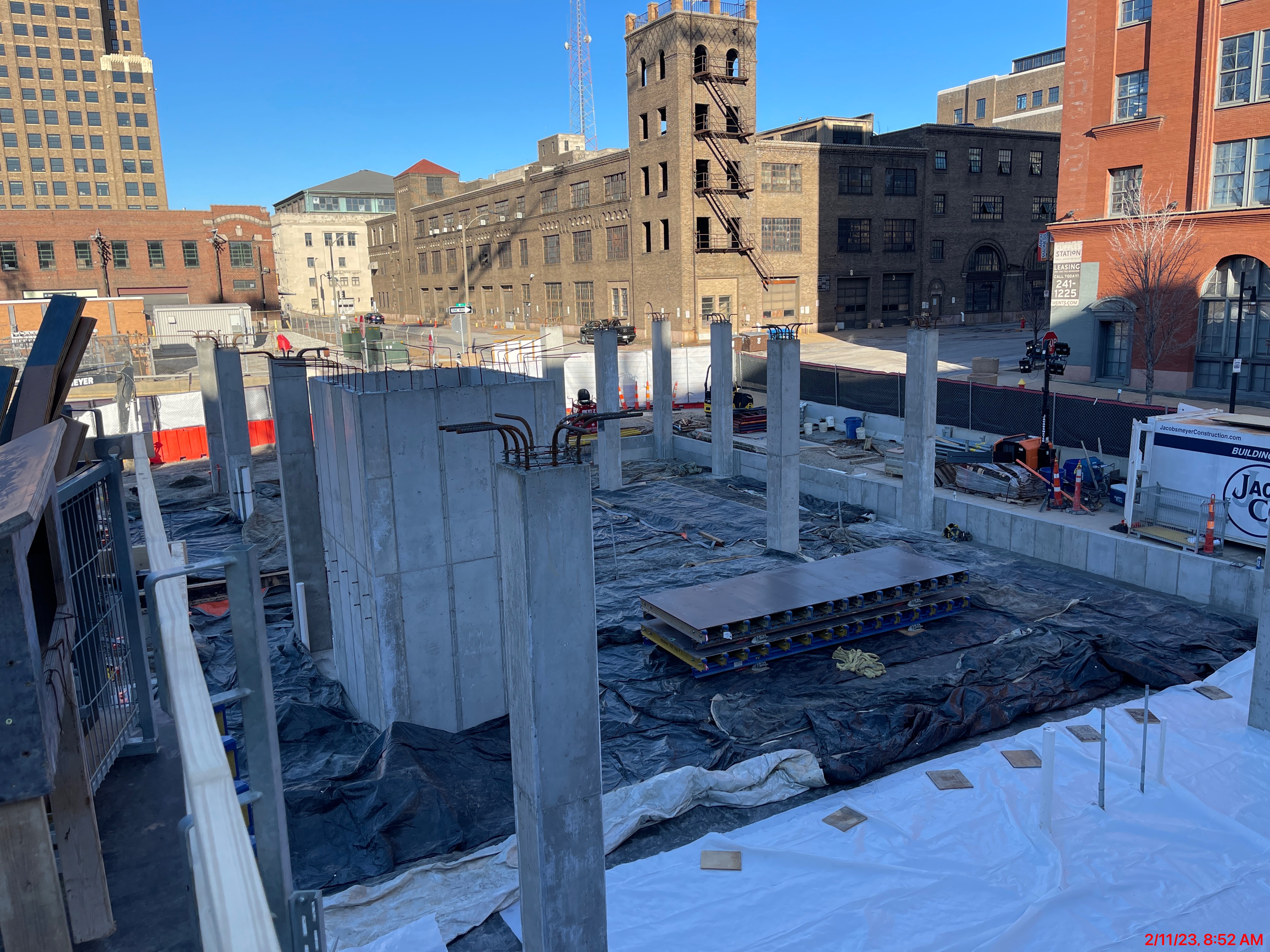 Elevated Slab
Similar to SOG
Hot water
Blankets
Heating under slab
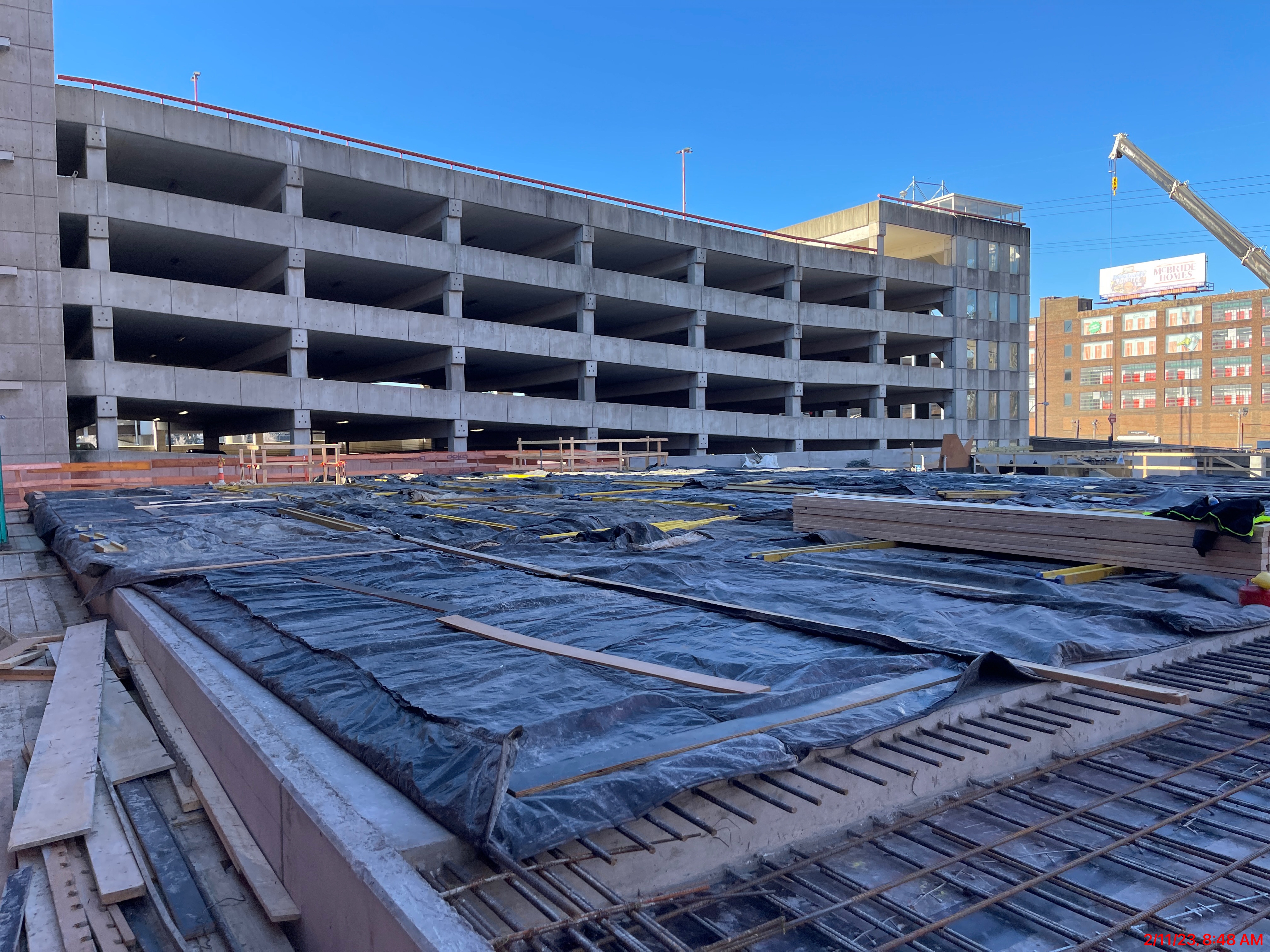 Elevated Slab Tenting
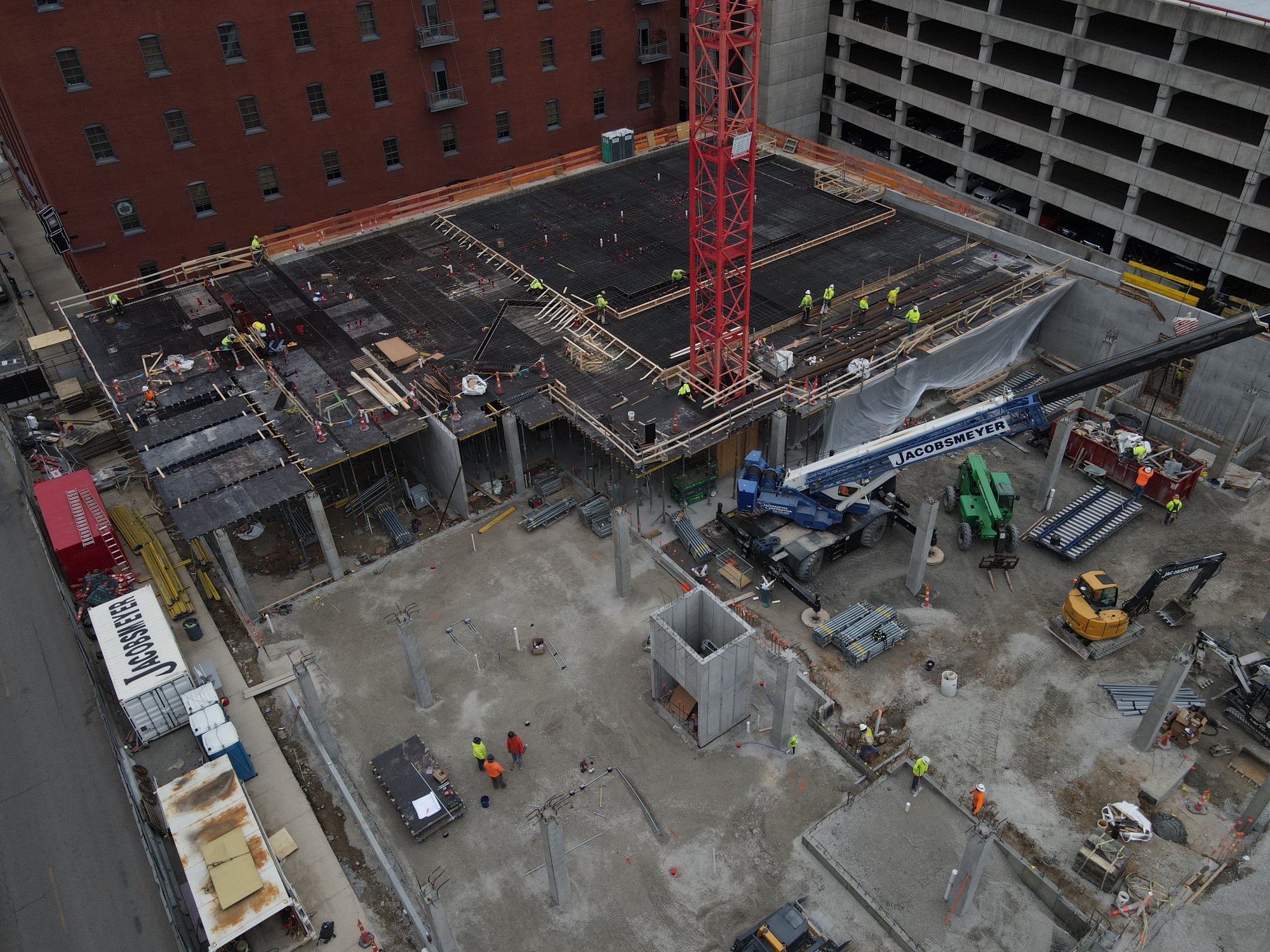 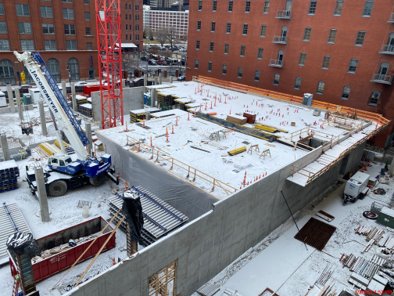 Elevated Slab Tenting
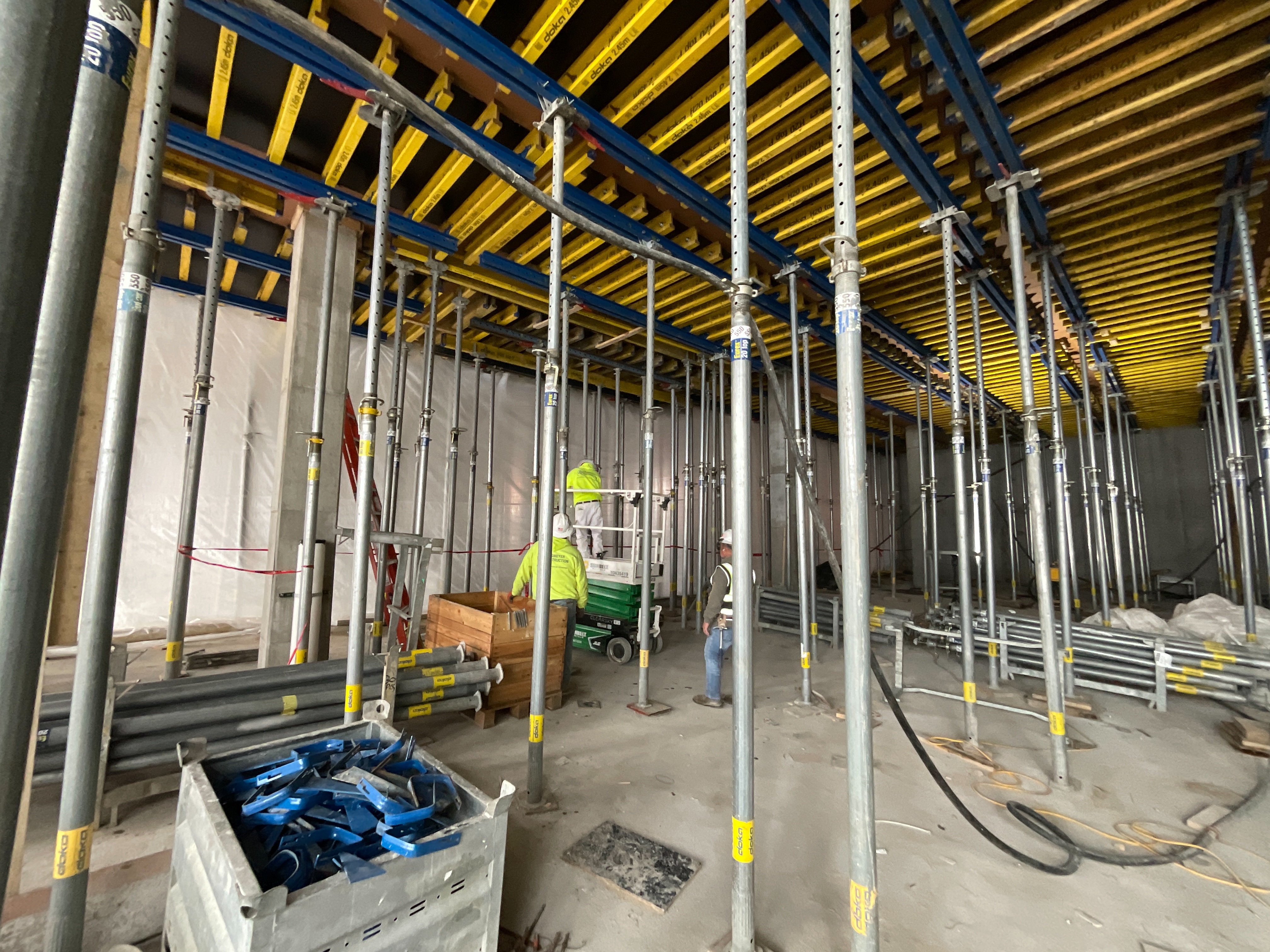 Masonry
Elevator/stair shafts
Grout temperatures
Tenting
Temp Heating
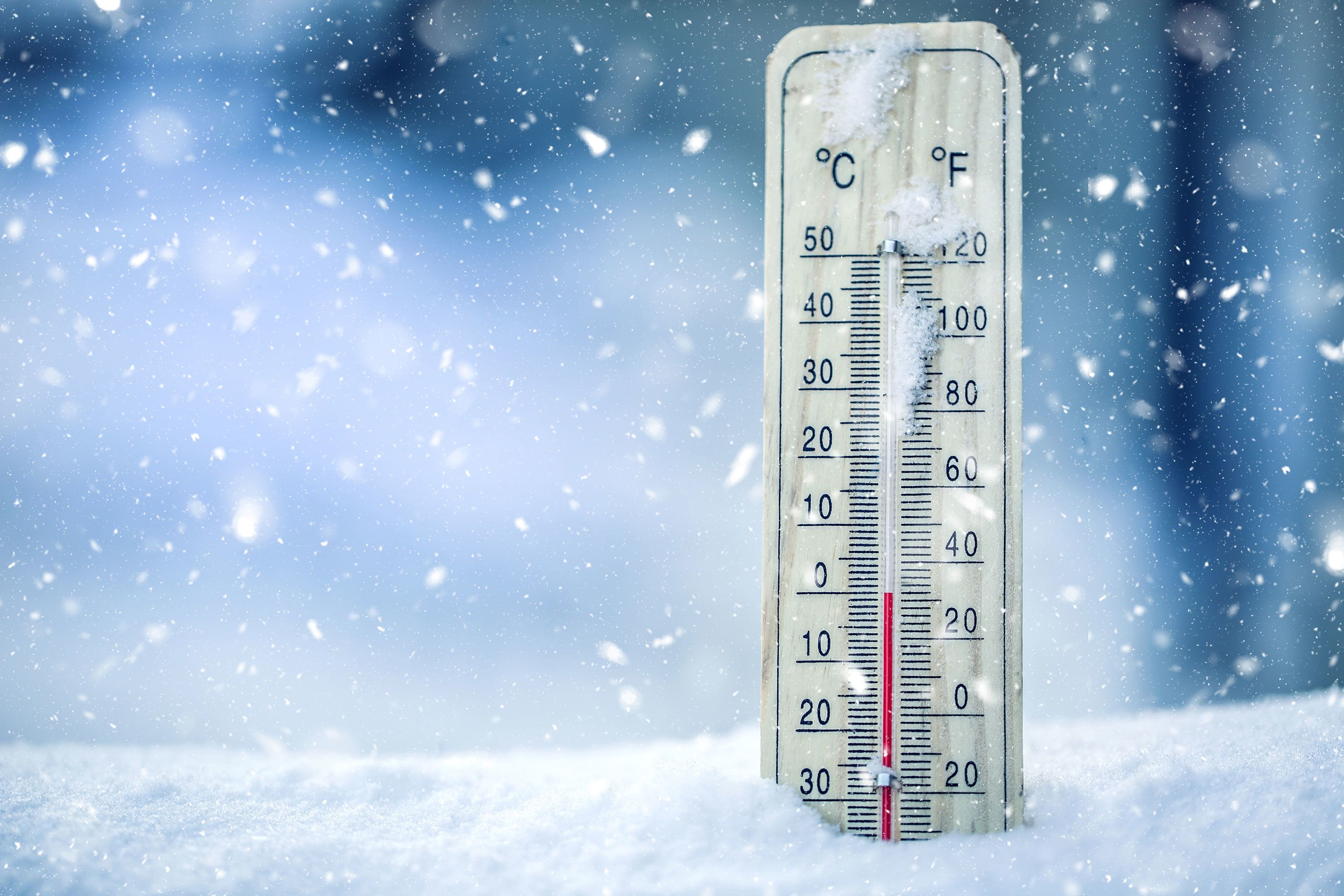 Permanent systems versus temporary
Beating winter
Retail in multifamily
Temp Heating – Permanent
Extend your warranty period on HVAC
Additional filter changes
Buyout – winter or summer
Permanent power 
Exterior facade or temp enclosure
windows
Temp Heating – Temporary Systems
Power supply
Gas supply
Permanent meter
Types of heaters
Building types will determine
Insurance requirements
Ducting heaters
Labor for moving heaters & filling
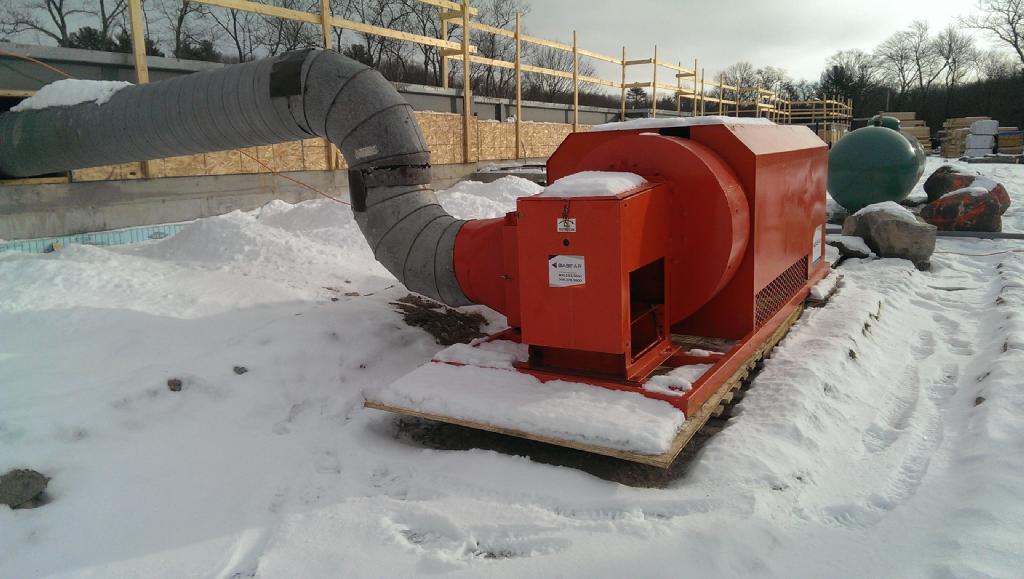 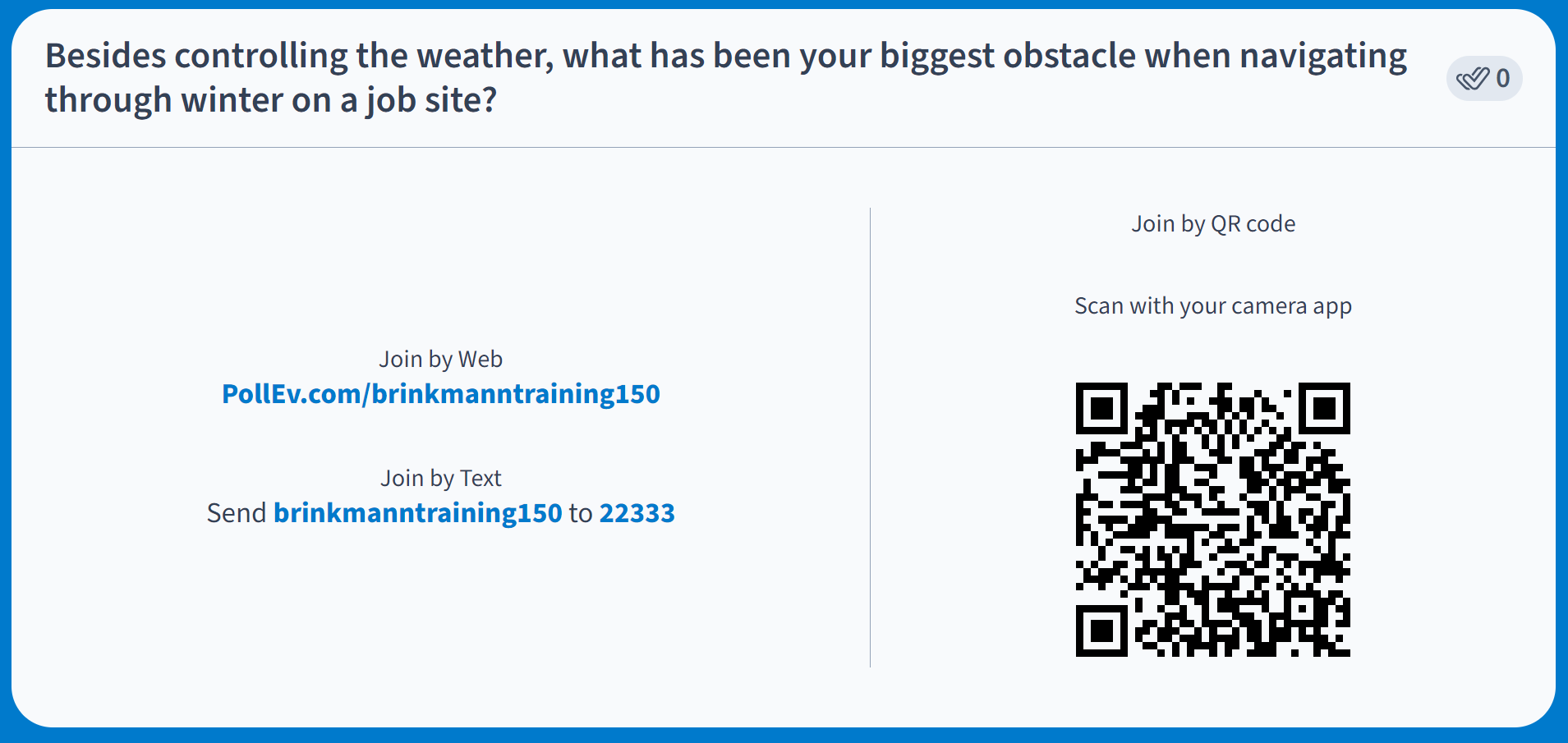 Basic Heating Principles
Understanding The Fundamental's
Glossary of Terms
CFM - Cubic feet per minute
CFH – Cubic feet per hour
BTU (British Thermal Unit)
Infiltration Heat Loss
Air Change Rate
Ventilation Rate
Design Temperature Difference
“U” Value
Direct Fired Heater 
Verses
Indirect Fired Heater
Choosing the right heater for the application
Direct Fired Heater
Must use 100% outside air for combustion air, (never recirculate)
Natural gas or propane gas only
Best heater for heating large spaces
Will provide higher CFM of low R.H. air
Most units can support over 400’ft of fabric duct
10 to 1 fan induction ratio (Centrifugal Blower)
100% Fuel efficiency
180ºF high fire & 100ºF low fire
Indirect Fired Heater
Fuel oil & natural gas or propane fired
The air can be recirculated
Lower CFM better suited to small area’s
Self contained fuel oil units
Towable up to 1 Million Btu’s/hr
Currently limited to 2 million btu’s/hr output
Most are limited to 100’ft of discharge duct
80% Fuel efficiency
Byproducts From Combustion
Only 92% of natural gas and propane can be converted to energy the remaining 8% become:
Water Vapor
Carbon Dioxide
Carbon Monoxide
Every Million btu’s of fuel burned will produce:
11.7 gallons of water from natural gas
9.7 gallons of water from propane
Understanding How Air Behaves
Air only knows one thing to equalize itself with the ambient air
The hotter the air the faster it rises upward
The warmer the air the more water it can hold 
For every action there is a opposite and equal reaction
Recirculation of the inside air increases infiltration of outside air
Air Change Rate Requirements
Using outside air for combustion air creates positive pressure on the buildings envelope  forcing air through the cracked and crevices
We can calculate the air change rate by dividing the building volume by the equipment CFH

Rules of Thumb
1 air change every 2 hours is the minimum 
1 air change every hour up to 1.5 air changes is needed on taller structures
Current List of Makeup Air Heaters